Презентация на тему « Детям о масленице»
Воспитатель МБДОУ  д/с №5 Снежинка
Егорова Татьяна Евгеньевна
Понедельник – встреча! В этот день начинали печь блины, создавали соломенное чучело и возили его по улицам на санках.
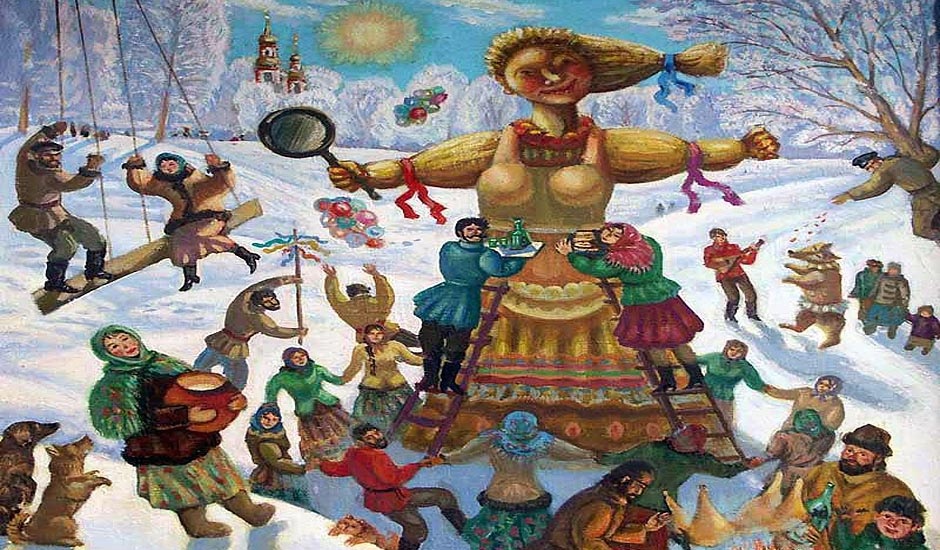 Вторник – заигрыш. Приходили смотрины невест.
Среда – к тёще на блины. В этот день ели много блинов, и угощали гостей.
Четверг – разгул. С этого дня прекращались хозяйственные работы.
Пятница – тёщины вечёрки.В это день блины пекла дочь(жена зятя).
Суббота – золовкины посиделки. Молодые невесты приглашали к себе родственников мужа
Воскресенье- проводы.в этот день все люди просили друг у друга прощение.
СПАСИБО ЗА                ВНИМАНИЕ!!!!